Anzac 
 Is sad
People are dying 
Bullets passing by people 
Walking in wet mud 
Writing family letters
Blood everywhere 
War.
ANZAC
                                                    People fighting
                                                  For our county
                                               People risking their lives
                                               To save our country
                                                      We love to 
                                                    Remember Anzac
                                                               day
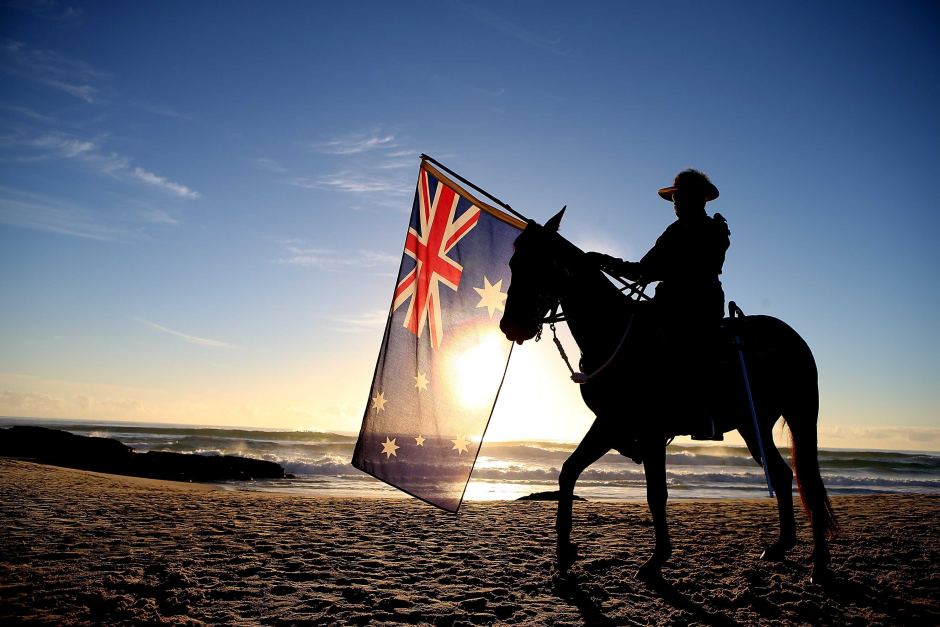 Anzac
So Sad.
Writing some letters.
As bullets fly by
I start to cry
Australia New Zealand
Army Corps.
War.
Anzac
Is sad
I feel bad 
Blood in the mud
Bullets in the ear
I am scared 
Help them
Poppies
Anzac
day is
Sad for all
The lost and bloody
Bullets hitting the ground
Death beside me 
No more
death
Poppies
Army
Hugs, kisses
Happy smiles everywhere 
Tears down people's faces
big bangs of bullets
Friend say bye
Love forever
Anzac
Anzac
Is sad
My knees tremble
With the scary war
Right by my feet
At the thought
Of war
Poppies
Anzac
                             Big tears 
                             On my face
                             Anzac is to remember
                             The soldiers that died
                              In the war
                              Im sorry
                              Soldiers
Anzac
Is death
Where bullets fly
Bloods pouring out everywhere
Friends die horrible deaths
But poppies bloom 
Inside Anzacs
Shadow.
Anzac
Is scary
Pretty poppies blossom
It is very muddy
People died beside me 
It is sad
I’m scared
Anzac.
AnzacIs scaryBullets zooming pastMy blood dripping faceDropping to the groundLanding in mud No longerALIVE
Poppies, 
Flying everywhere,
Soldiers dying bravely,
Each soldier very brave,
Soldiers living their lives,
Laying in peace,
Bullets fired,
sniper.
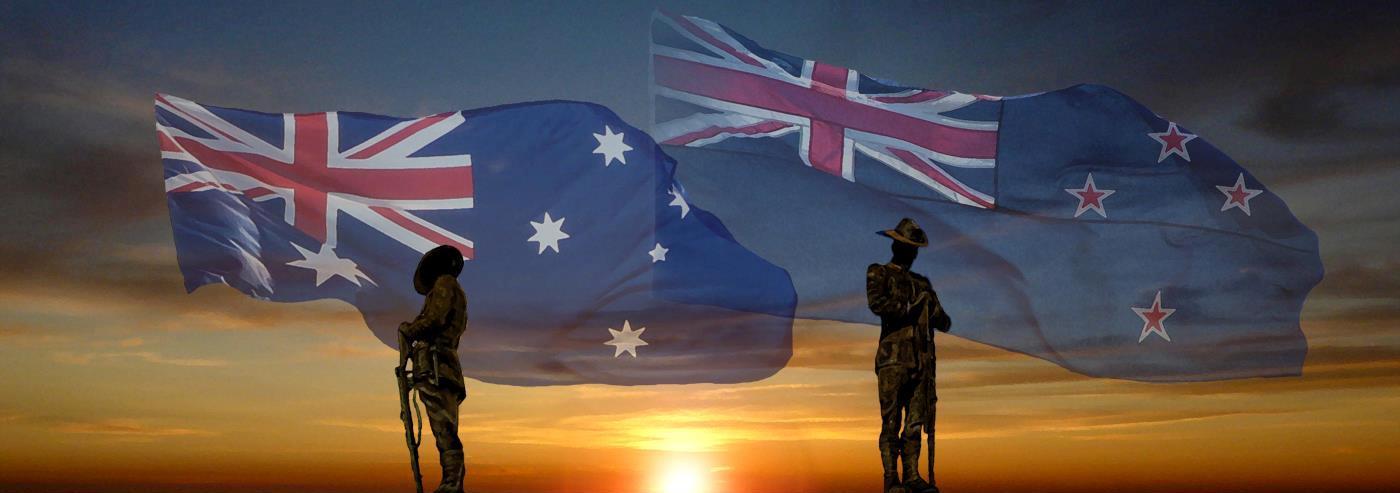 Anzac
People dying
The tank shoots
A tower is dust
The tank rolls on
Walking in mud
Everything soaked
Poppies
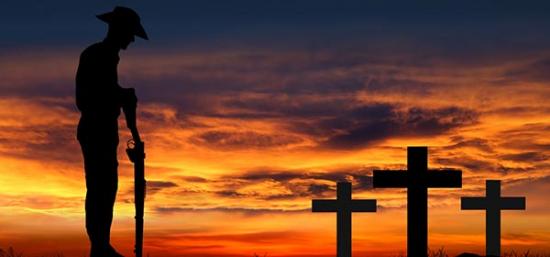 Anzac
Boom Boom
Tanks firing missiles
Bullets firing really fast
It is very noisy
People dying slowly
People passing
Death
Anzac
Is sad
Poppies slowly growing
People were in fear.
Bombs blowing up dirt.
Bullets zooming everywhere
It’s scary.
WAR
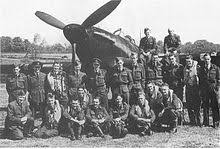 War
Warship Tanks 
From the sky
Nukes dropping Gunshots fired 
Lying in trenches 
Wounded people 
Death
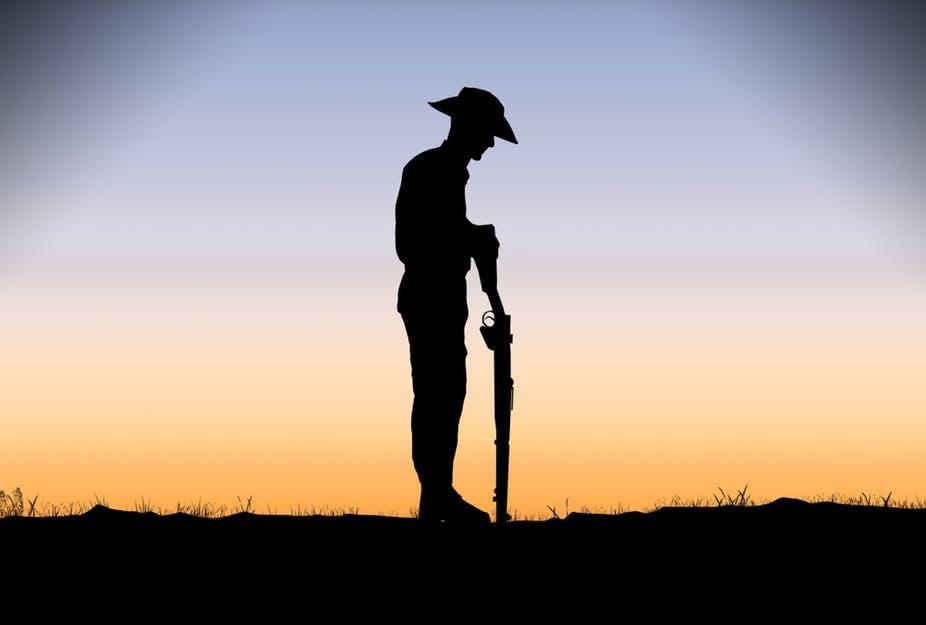 ANZAC

Anzac 
Is blood 
Pouring all out
Of the soldiers bodies.
As they walk over
The muddy trenches
So scary
Death
ANZAC
Sadly died
Loud banging noises
Sadly crying of death
All full of anger
Bang gun shots
Very horrifying 
War
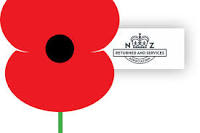 Anzac
An experience
That shocks all
But  the war continues
The poppies bloom faster
As bullets pass
Soldiers fall
Love
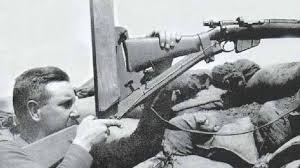 Anzac
                          Guns, bullets.
                           Warships, blood, rockets.
                     Tanks, helicopters, submarines, snipers  
                  Death, world, war, New Zealand. 
                      Camouflage, base, ammo.
                               Family, friends.
                                         War.